Where next for learning analytics?
Richard Burrows 
Analytics Specialist 
Blackboard International
Statements regarding our product development initiatives, including new products and future product upgrades, updates or enhancements represent our current intentions, but may be modified, delayed or abandoned without prior notice and there is no assurance that such offering, upgrades, updates or functionality will become available unless and until they have been made generally available to our customers.
Agenda
Adoption of Standards - for Insight Across Systems
1
Integration - Analytics insight are just part of the course
2
Automation - Analytics will drive automation in the course
3
Data Driven Interventions & Evidence based education
4
Cognitive Analytics
5
Adoption of Standards – Insight Across Systems
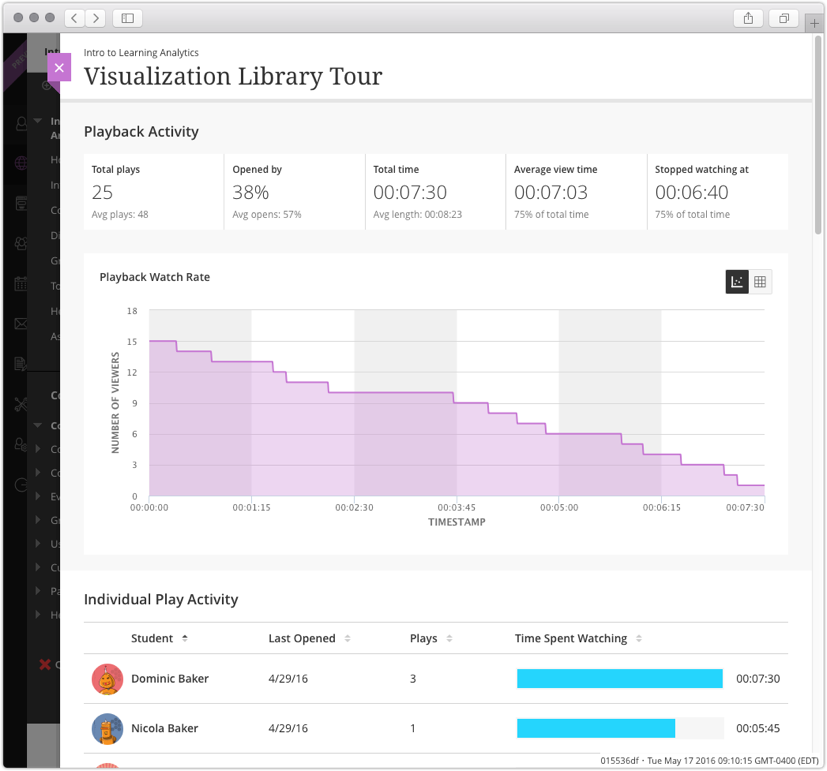 Integrated insights for teachers into what students are doing across tools and experiences
Kaltural Data in Blackboard Learn
Analytics Integration: Discussion Insight and ActionIn development (Plan: March)
Conceptual mock-up subject to change without notice
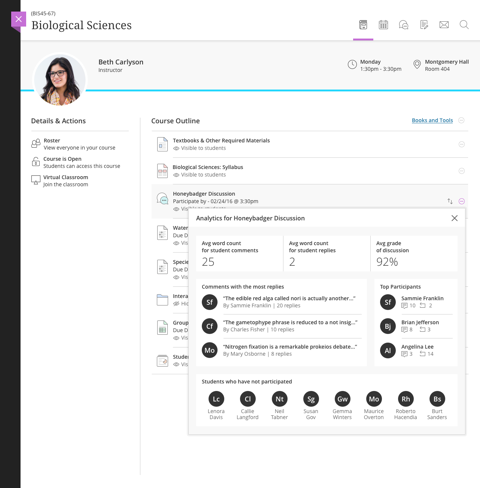 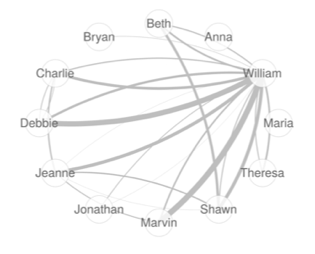 Analytics Automation - Nudging Behavior
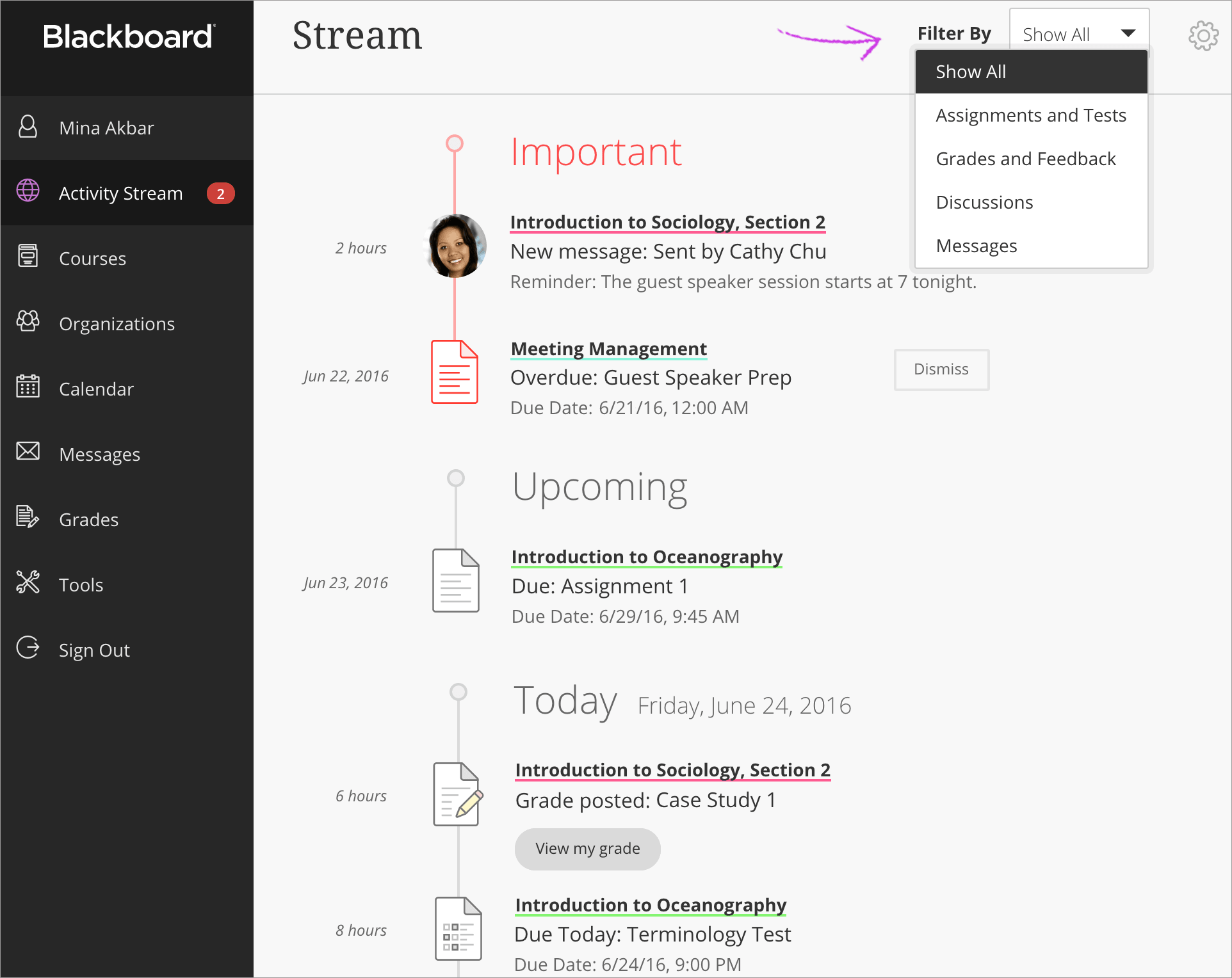 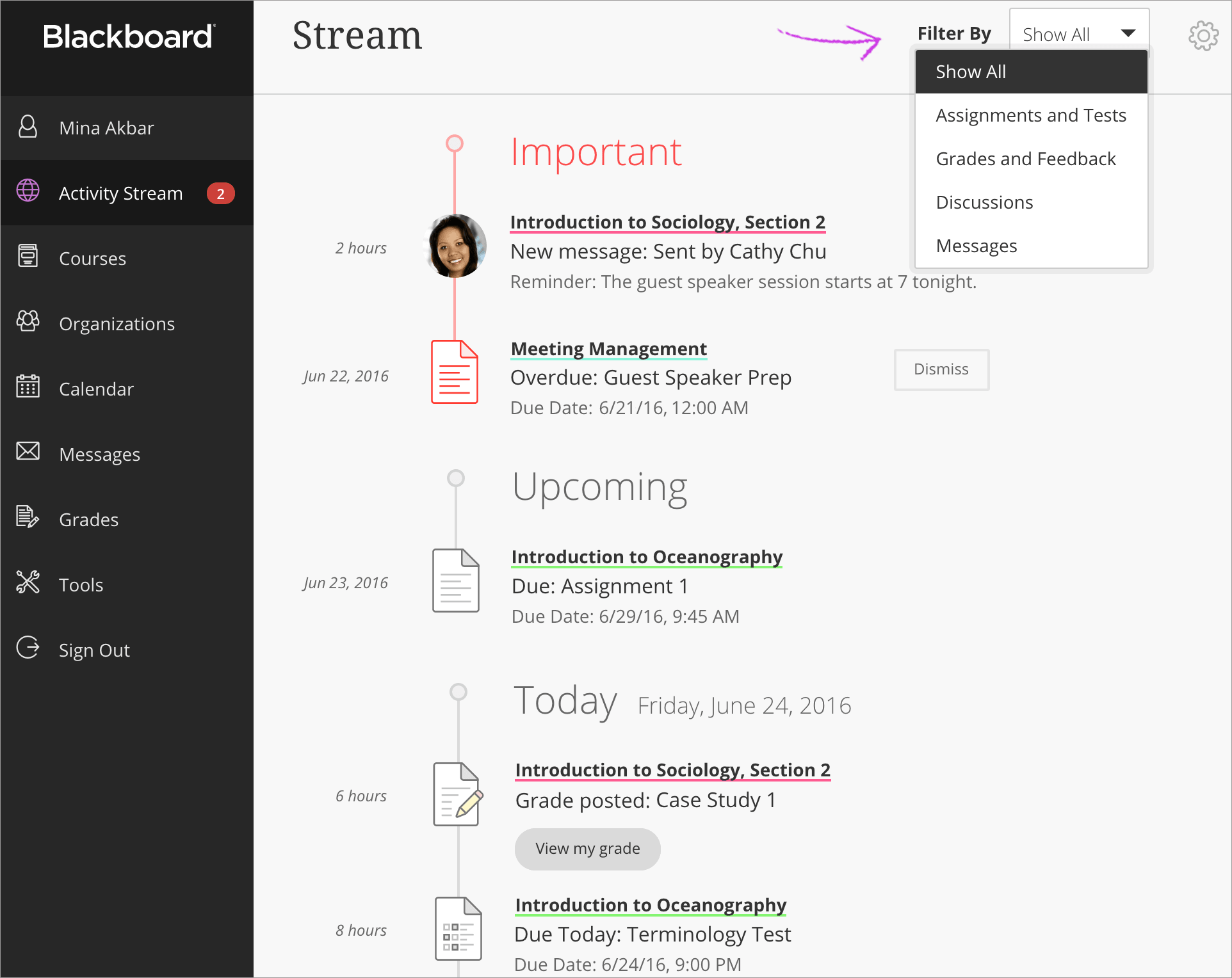 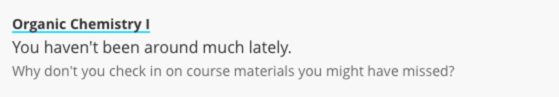 Learner
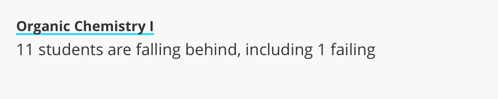 Teacher
Data Driven Interventions  Blackboard Predict
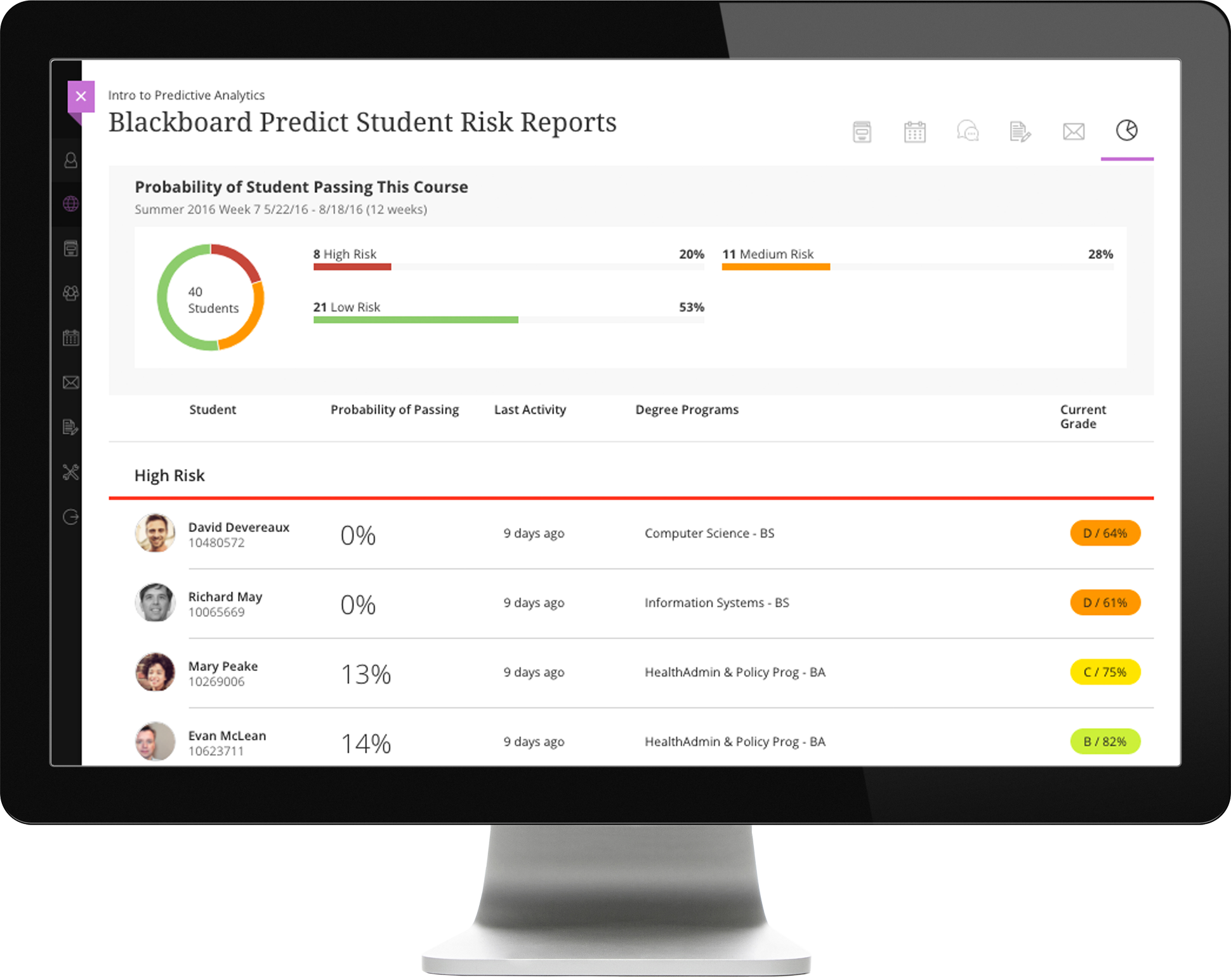 Automation & Integration – Cognitive Analytics
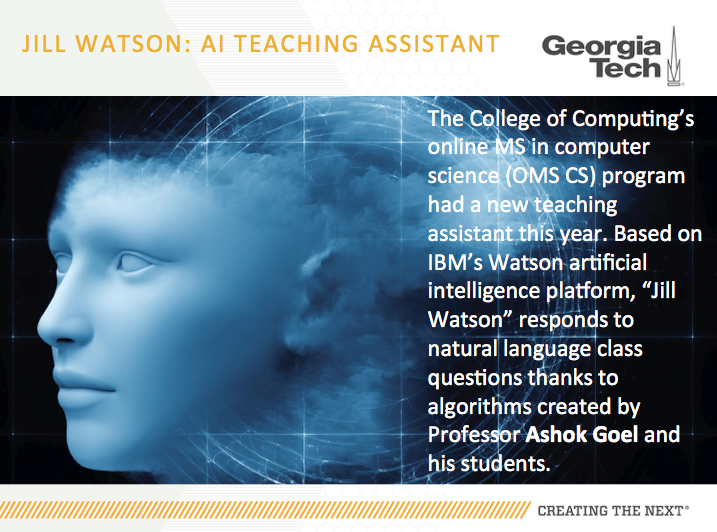